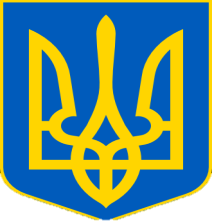 МЕТОДИЧНІ РЕКОМЕНДАЦІЇ
ЩОДО РОЗРОБКИ РЕГУЛЯТОРНИХ АКТІВ ТА ЗДІЙСНЕННЯ АНАЛІЗУ ЇХ ВПЛИВУ НА МАЛИЙ ТА СЕРЕДНІЙ БІЗНЕС
ДЛЯ МІСЦЕВИХ ОРГАНІВ ВИКОНАВЧОЇ ВЛАДИ ТА МІСЦЕВОГО САМОВРЯДУВАННЯ НОВОАЙДАРСЬКОГО РАЙОНУ
Розроблені відповідно до постанови Кабінету Міністрів України від 11.03.2004 №308 "Про затвердження методик проведення аналізу впливу та відстеження результативності регуляторного акта" (із змінами від 16.12.2015 № 1151)
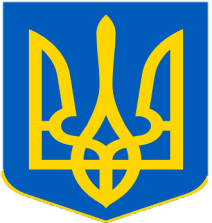 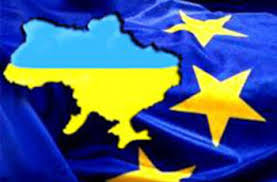 Закон України „Про засади державної регуляторної політики у сфері господарської діяльності“ прийнято у 2004 році на основі кращого європейського досвіду
Основна мета:
вдосконалення правового регулювання господарських відносин, адміністративних  відносин між регуляторними органами або іншими органами держаної влади та суб’єктами господарювання
недопущення прийняття економічно недоцільних та неефективних регуляторних актів
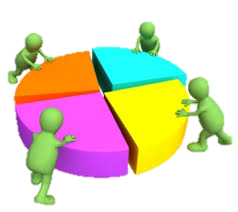 зменшення втручання держави у діяльність суб’єктів господарювання
усунення перешкод для розвитку господарської діяльності
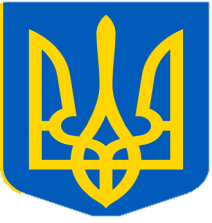 ПРИНЦИПИ ДЕРЖАВНОЇ РЕГУЛЯТОРНОЇ ПОЛІТИКИ
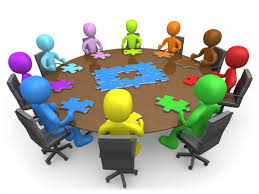 Основні принципи 
державної 
регуляторної 
політики
при прийнятті рішення
Доцільність
Прозорість
Ефективність
Передбачуваність
Врахування громадської думки
Адекватність
Збалансованість
ПОРЯДОК ПРИЙНЯТТЯ РІШЕНЬ ПРИ ПОГОДЖЕННІ ПРОЕКТІВ РЕГУЛЯТОРНИХ АКТІВ
Підготовка проекту
Внутрішнє опрацювання
Обговорення з бізнес - спільнотою
Прийняте рішення
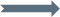 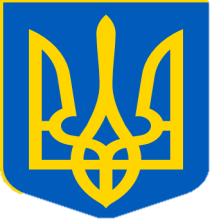 РЕГУЛЯТОРНИЙ АКТ – це прийнятий відповідальним регуляторним органом нормативно-правовий акт, який спрямовано на правове регулювання господарських відносин, а також адміністративних відносин між регуляторними органами або іншими органами державної влади та суб’єктами господарювання (стаття 1 Закону)
мають владно-організаційний характер
Основні
ознаками регуляторного
акта
приймаються (видаються) уповноваженими на це суб’єктами
встановлюють загальні правила без особистого характеру
розраховані на багаторазове використання для всіх передбачених ними випадків
їм притаманна стабільність
їхня юридична сила зберігається незалежно від виконання приписів акта в часі
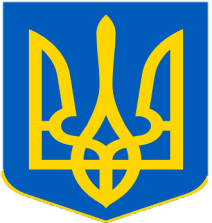 РЕГУЛЯТОРНІ ОРГАНИ НА МІСЦЕВОМУ РІВНІ
місцеві органи виконавчої влади
Відповіднодо своїх повноважень приймають регуляторні акти
органи місцевого самоврядування
територіальні органи центральних органів виконавчої влади
державні спеціалізовані установи та організації
некомерційні самоврядні організації, які здійснюють керівництво та управління окремими видами загальнообов’язкового державного соціального страхування
Зазначені органи приймаючи рішення, які впливають на суб’єктів господарювання, повинні  їх обґрунтовувати, обраховуючи вигоди та витрати від запровадження регуляції
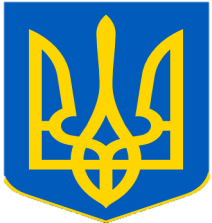 НОРМИ ЗАКОНУ ЩОДО ПРАВОЧИННОСТІ РЕГУЛЯТОРНИХ АКТІВ, ПРИЙНЯТИХ З ПОРУШЕННЯМ
відсутність аналізу регуляторного впливу
Ознаки порушення процедури затвердження регуляторного акту
проект регуляторного акта не був оприлюднений
проект регуляторного акта не був поданий на погодження із уповноваженим органом
щодо проекту регуляторного акта уповноваженим органом було прийнято рішення про відмову в його погодженні
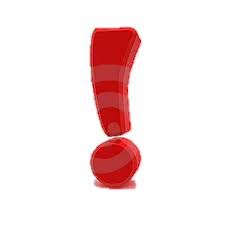 У разі виявлення будь-якої з цих обставин, орган юстиції має відмовити в державній реєстрації регуляторного акта або не пізніше десяти робочих днів з дня одержання повідомлення про порушення процедури скасувати прийняте рішення про державну реєстрацію цього регуляторного  акта
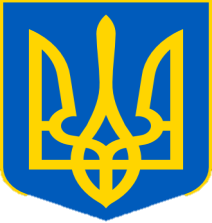 ОБОВ’ЯЗКОВІ ПРОЦЕДУРИ РЕГУЛЯТОРНОЇ ПОЛІТИКИ
процедури обов’язкового оприлюднення документів: 
(ст. 7, 9, 12, 13, 20, 35)
процедури планування регуляторної діяльності
обов’язкові процедури при розробці регуляторних актів:
Регуляторний акт оприлюднюється не пізніш як у десятиденний строк після державної реєстрації або прийняття та підписання, у випадку, якщо цей регуляторний акт не підлягає державній реєстрації
План регуляторної діяльності на наступний рік:
- з підготовки регуляторних актів;
- з відстеження результативності
Повідомлення про оприлюднення проекту регуляторного акта
Проект регуляторного акта
(не пізніше 5-ти робочих днів  з дня оприлюднення повідомлення)
Звіт про відстеження результативності (оприлюднюється  в 10-денний строк після його підписання) 
не пізніше наступного робочого дня з дня оприлюднення цього звіту подається до уповноваженого органу
Затвердження регуляторним органом до 15 грудня
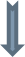 оприлюднення в термін до 10 днів (не пізніше 25 грудня)
Аналіз регуляторного впливу до проекту  регуляторного акта
Інформація про здійснення регуляторної діяльності (постійно )
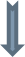 Внесення змін до плану 
(за 10 днів до початку підготовки проекту регуляторного акта)
у ДЗМІ або на офіційній сторінці органу в мережі Інтернет
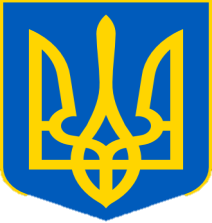 ПІДГОТОВКА ПРОЕКТУ РЕГУЛЯТОРНОГО АКТА
Термін погодження (не більше  1 місяця)
                                                                                                Погоджено                                                  Не погоджено
ПОВІДОМЛЕННЯ ПРО ОПРИЛЮДНЕННЯ ПРОЕКТУ РЕГУЛЯТОРНОГО АКТА В ДЗМІ або ОФІЦІЙНІЙ СТОРІНЦІ ОРГАНУ В МЕРЕЖІ ІНТЕРНЕТ
А
ПІДГОТОВКА ПРОЕКТУ РЕГУЛЯТОРНОГО АКТА
В
ПІДГОТОВКА АНАЛІЗУ РЕГУЛЯТОРНОГО ВПЛИВУ (АРВ)
ОПРИЛЮДНЕННЯ ПРОЕКТУ РЕГУЛЯТОРНОГО АКТА ТА АРВ  
(У Т.Ч. ТЕСТ МАЛОГО БІЗНЕСУ) 
(не менше 1 місяця та не більше 3 місяців)
ПОГОДЖЕННЯ  ПРОЕКТУ РЕГУЛЯТОРНОГО  АКТА З ДЕРЖАВНОЮ РЕГУЛЯТОРНОЮ СЛУЖБОЮ УКРАЇНИ
Громадяни, суб'єкти господарювання , їх об‘єднання, НУО…
ОДЕРЖАННЯ ЗАУВАЖЕНЬ ДО ПРОЕКТУ РЕГУЛЯТОРНОГО АКТА ТА АРВ, ЇХ ОБОВ'ЯЗКОВИЙ РОЗГЛЯД, ВРАХУВАННЯ ЧИ МОТИВОВАНЕ ВІДХИЛЕННЯ
ПІДГОТОВКА ПРОПОЗИЦІЙ ЗАУВАЖЕНЬ ДО ПРОЕКТУ ТА АРВ
ПРИЙНЯТТЯ АКТА
ОПРИЛЮДНЕННЯ АКТА
БАЗОВЕ ВІДСТЕЖЕННЯ 
РЕЗУЛЬТАТИВНОСТІ
НАБУТТЯ АКТОМ ЧИННОСТІ
В
ОСКАРЖЕННЯ ДО ЦЕНТРАЛЬНОГО ОРГАНУ ВИКОНАВЧОЇ ВЛАДИ, ЩО ЗАБЕЗПЕЧУЄ ФОРМУВАННЯ  ДЕРЖАВНОЇ ПОЛІТИКИ  У СФЕРІ ЕКОНОМІЧНОГО РОЗВИТКУ
УЧАСТЬ У ГРОМАДСЬКИХ  СЛУХАННЯХ, ПУБЛІЧНИХ ОБГОВОРЕННЯХ…
Рішення А
Громадяни, суб'єкти господарювання , їх об‘єднання, НУО…
С
Рішення В
ДООПРАЦЮВАННЯ ПРОЕКТУ РЕГУЛЯТОРНОГО АКТА
В
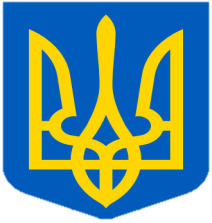 АНАЛІЗ РЕГУЛЯТОРНОГО ВПЛИВУ
АРВ - інформативно-аналітичний документ, який обґрунтовує
необхідність державного регулювання
відповідність регулювання принципам державної регуляторної політики
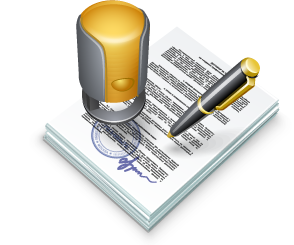 досягнення максимально можливих позитивних результатів за рахунок мінімально необхідних витрат
З 2016 року – проведення М-тесту
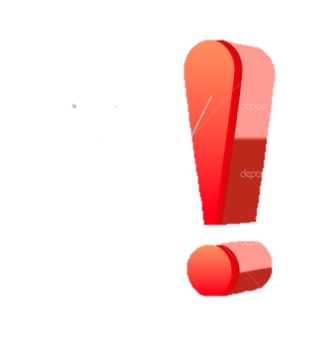 АРВ готується розробником та супроводжує кожен  проект регуляторного акта
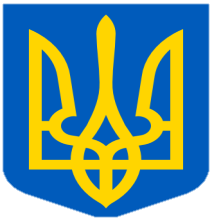 В ПРОЦЕСІ ПРОВЕДЕННЯ АРВ ЗДІЙСНЮЄТЬСЯ ВИЗНАЧЕННЯ:
ПРОБЛЕМИ, ЯКУ ПЕРЕДБАЧАЄТЬСЯ РОЗВ’ЯЗАТИ ШЛЯХОМ ДЕРЖАВНОГО РЕГУЛЮВАННЯ
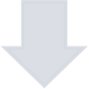 ЦІЛІ ДЕРЖАВНОГО РЕГУЛЮВАННЯ
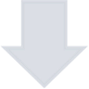 ОЦІНКА АЛЬТЕРНАТИВНИХ СПОСОБІВ ДОСЯГНЕННЯ ВИЗНАЧЕНИХ ЦІЛЕЙ
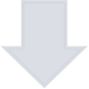 МЕХАНІЗМУ  РОЗВ’ЯЗАННЯ ПРОБЛЕМИ
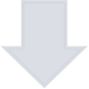 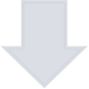 МОЖЛИВОСТЕЙ ДОСЯГНЕННЯ ВИЗНАЧЕНИХ ЦІЛЕЙ
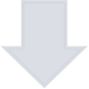 ОЧІКУВАНИХ РЕЗУЛЬТАТІВ ПРИЙНЯТТЯ АКТА
СТРОКУ ДІЇ АКТА
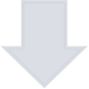 ПОКАЗНИКІВ РЕЗУЛЬТАТИВНОСТІ АКТА
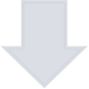 ЗАХОДІВ, ЗА  ДОПОМОГОЮ ЯКИХ ЗДІЙСНЮВАТИМЕТЬСЯ ВІДСТЕЖЕННЯ РЕЗУЛЬТАТИВНОСТІ ДІЇ АКТА
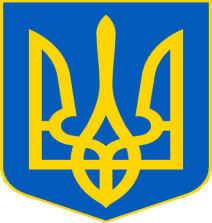 ВИЗНАЧЕННЯ ПРОБЛЕМИ, ЯКУ ПЕРЕДБАЧАЄТЬСЯ РОЗВ’ЯЗАТИ ШЛЯХОМ ДЕРЖАВНОГО РЕГУЛЮВАННЯ
Правило: проблема має бути обґрунтована                    цифровими показниками,                    що доводять її наявність і масштаб.
 		Немає доказів – немає проблеми
Чітке визначення проблеми
Обґрунтування неможливості розв'язання проблеми за допомогою ринкових механізмів
Короткий аналіз причин, через які виникла проблема
Оцінка важливості проблеми
Основні групи, на які проблема справляє негативний вплив
Обґрунтування неможливості розв'язання проблеми за допомогою діючих регуляторних актів
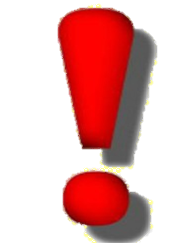 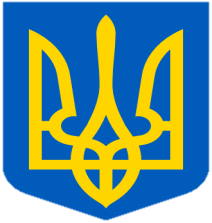 ВИЗНАЧЕННЯ ПРОБЛЕМИ, ЯКУ ПЕРЕДБАЧАЄТЬСЯ РОЗВ’ЯЗАТИ ШЛЯХОМ ДЕРЖАВНОГО РЕГУЛЮВАННЯ
Джерела інформації для обґрунтування проблеми           та проведення розрахунків
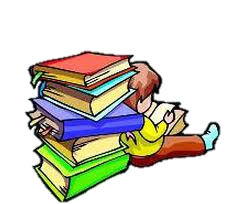 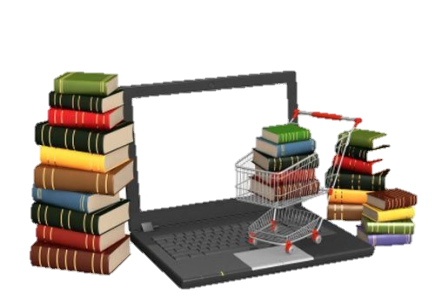 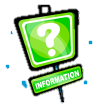 власні спостереження та вимірювання
статистичні збірники та публічні звіти органів державної влади, отримані в процесі обробки звітності, даних про надзвичайні випадки, замірів, перевірок тощо
консультації з представниками бізнесу (круглі столи, наради, робочі зустрічі, опитування тощо)
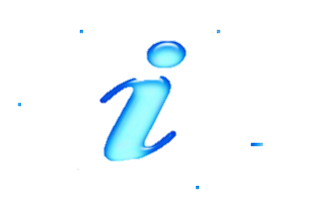 висновки експертів
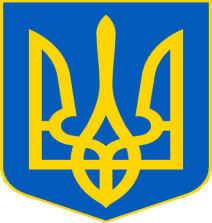 ЧІТКЕ ВИЗНАЧЕННЯ ЦІЛІ ДЕРЖАВНОГО РЕГУЛЮВАННЯ
реально досяжною
безпосередньо пов’язаною із вирішенням проблеми
викладеною чітко та лаконічно
Ціль повинна бути:
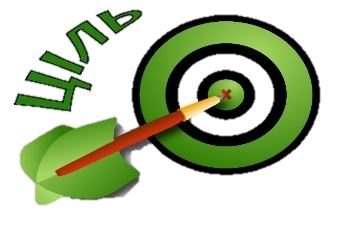 вимірюваною
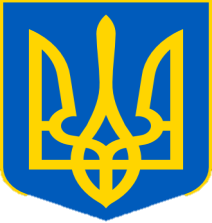 ВИЗНАЧЕННЯ ТА ОЦІНКА АЛЬТЕРНАТИВНИХ СПОСОБІВ ДОСЯГНЕННЯ ВИЗНАЧЕНИХ ЦІЛЕЙ
Визначення альтернативних способів (не менше 2-х ), їх короткий опис
Оцінка впливу вибраних альтернативних  способів досягнення цілей  на сфери інтересів:(опис вигод та витрат за кожною альтернативою )
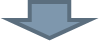 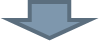 суб’єктів господарювання
держави
громадян
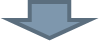 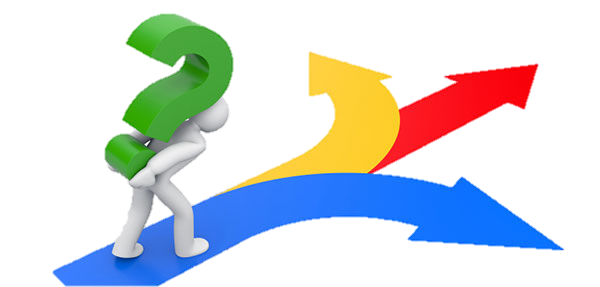 Кількісне визначення витрат, що виникають внаслідок дії РА 
(додаток 2 Методики)
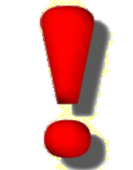 Правило: розглядаються лише альтернативи, які спроможні вирішити існуючу проблему
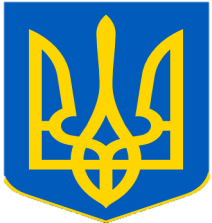 РОЗРАХУНОК ВИТРАТ НА ОДНОГО СУБ'ЄКТА ГОСПОДАРЮВАННЯ ВЕЛИКОГО І СЕРЕДНЬОГО ПІДПРИЄМНИЦТВА (додаток 2 Методики)
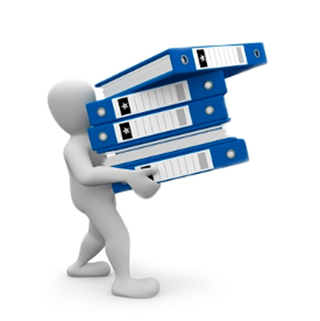 Витрати бізнесу
податки та збори
витрати на облік і звітність
витрати на придбання основних фондів, обладнання, сервісне обслуговування, навчання тощо
витрати на адміністративні послуги
витрати на додатковий персонал
витрати на заходи нагляду (контролю)
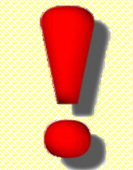 Правило: оцінка витрат бізнесу проводиться за результатами процесінгу. 
                    Необхідно оцінити як прямі, так і часові  витрати бізнесу на кожен підпроцес
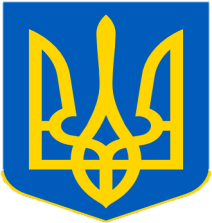 ВИБІР НАЙБІЛЬШ ОПТИМАЛЬНОЇ АЛЬТЕРНАТИВИ 
за системою рейтингування
Вартість балів визначається за чотирибальною системою оцінки ступеня досягнення цілей:
Правило: 
Якщо альтернатива оцінена в 1 бал, вона не може       розглядатися, як альтернатива. Розробник повинен розглядати лише реальні альтернативи
цілі можуть бути досягнуті повною мірою (проблема більше не існуватиме)
4
цілі будуть досягнуті майже повною мірою (усі важливі аспекти проблеми існувати не будуть)
3
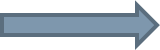 цілі можуть бути досягнуті частково (проблема значно зменшиться, але деякі важливі аспекти проблеми залишаться невирішеними);
2
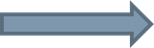 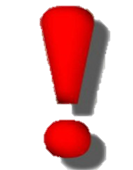 цілі не можуть бути досягнуті (проблема продовжує існувати).
1
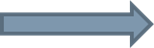 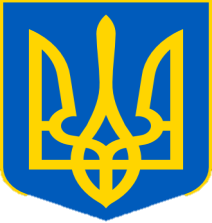 МЕХАНІЗМ  РОЗВ’ЯЗАННЯ ПРОБЛЕМИ
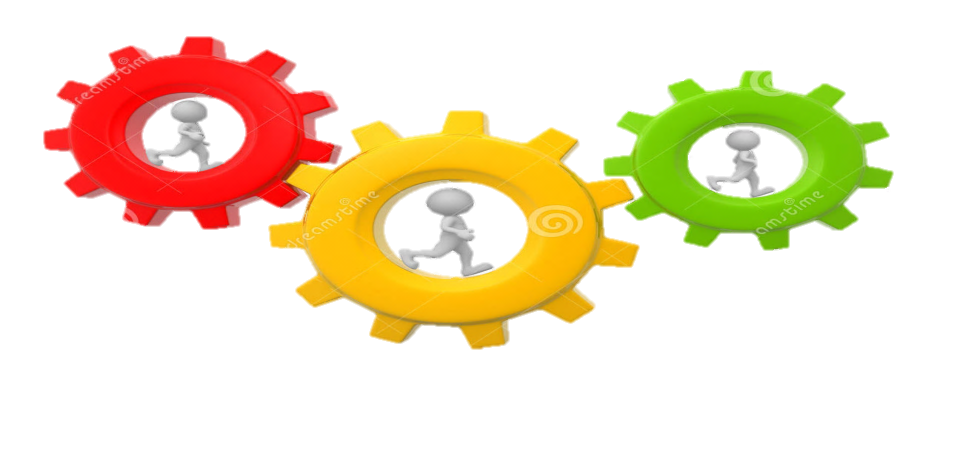 Правило: Для розрахунку витрат необхіднооцінити прямі  та часові  витрати бізнесу на кожен підпроцес
Механізм – чіткий ланцюг етапів виконання вимог регулювання
Короткий опис основних підпроцесів регулювання
Організаційні заходи, які мають здійснити органи влади для впровадження регуляторного акта
Визначення підпроцесів регулювання
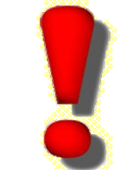 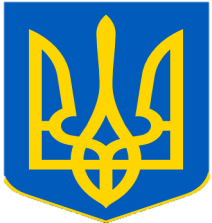 ОЦІНКА ВИКОНАННЯ ВИМОГ РЕГУЛЯТОРНОГО АКТА
1. Розрахунок витрат держави на запровадження регулювання
Правило 1: Витрати держави обраховуються лише для обраної альтернативи


Правило 2: У разі необхідності проведення М-Тесту, витрати держави обраховуються лише в рамках М-Тесту
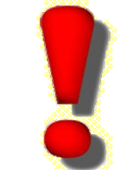 Бюджетні витрати 
(додаток 3 Методики)
витрати на заходи державного нагляду (контролю) - проведення  перевірок, документальне оформлення результатів, їх обробка тощо
витрати на облік суб'єктів господарювання
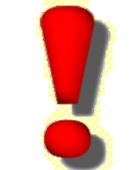 інші адміністративні витрати
витрати на процедури оскарження рішень органів нагляду (контролю)
витрати на обробку звітності за результатами регулювання
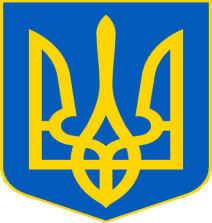 ОЦІНКА ВИКОНАННЯ ВИМОГ РЕГУЛЯТОРНОГО АКТА
2. Розрахунок витрат на запровадження регулювання для суб’єктів малого підприємництва
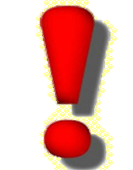 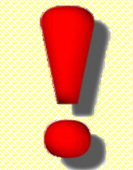 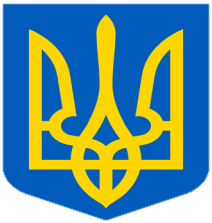 СТРУКТУРА ТЕСТУ МАЛОГО БІЗНЕСУ (М-ТЕСТ) 
(додаток 4 Методики)
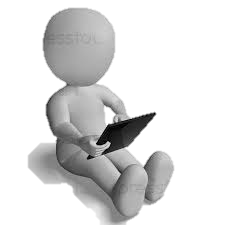 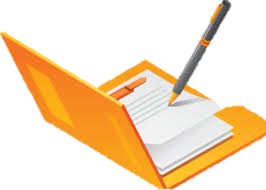 Розробка коригуючих заходів для малого бізнесу
Опрацювання даних для 
М-тесту
Консультації з малим бізнесом (оцінка впливу регулювання)
Зменшення витрат малого бізнесу на регулювання
Розрахунок витрат малого бізнесу та держави на виконання регулювання
Робочі зустрічі
Опитування
Круглі столи
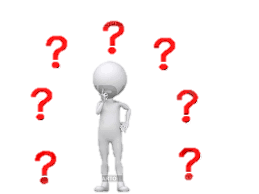 Інтернет-анкети
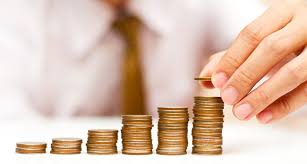 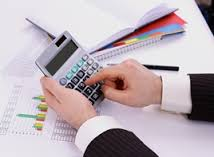 Оцінка вартості адмінпроцедур
Оцінка «прямих» витрат
Бюджетні витрати
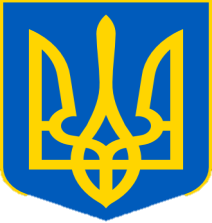 ОБҐРУНТУВАННЯ СТРОКУ ДІЇ РЕГУЛЯТОРНОГО АКТА
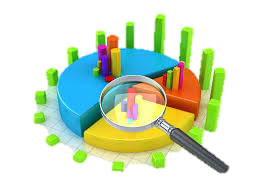 Строк дії регуляторного акта повинен:
співвідноситися із  цілями прийняття та механізмами впровадження
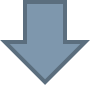 бути достатнім для розв’язання проблеми і досягнення цілей регулювання
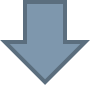 якщо проблема носить перманентний характер, регуляторний акт повинен бути безстроковим
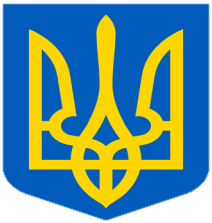 ВИЗНАЧЕННЯ ПОКАЗНИКІВ РЕЗУЛЬТАТИВНОСТІ РЕГУЛЯТОРНОГО АКТА
Правило 1: 
Для оцінки ефективності регулювання обов’язково зазначається не менше 3-х кількісних показників, які безпосередньо характеризують результативність дії РА та підлягають відстеженню 



Правило 2: 
Для кожного з визначених показників необхідно навести прогнозне значення (кількісний, а у разі неможливості обчислення – текстовий)
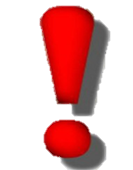 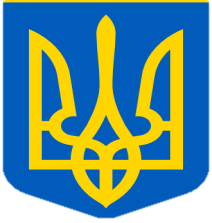 ВІДСТЕЖЕННЯ РЕЗУЛЬТАТИВНОСТІ РЕГУЛЯТОРНОГО АКТА
А
ОПРИЛЮДНЕННЯ ЗВІТУ ПРО ВІДСТЕЖЕННЯ РЕЗУЛЬТАТИВНОСТІ РЕГУЛЯТОРНОГО АКТА
БАЗОВЕ ВІДСТЕЖЕННЯ
(до дня набрання чинності РА або більшості його положень)
УСУНЕННЯ ПОРУШЕНЬ ПРИНЦИПІВ ДЕРЖАВНОЇ РЕГУЛЯТОРНОЇ ПОЛІТИКИ
ПОВТОРНЕ ВІДСТЕЖЕННЯ 
(через 1 рік, максимум  через 2 роки  після набуття чинності актом, якщо не встановлено більш ранній строк)
Громадяни, суб'єкти господарювання , їх об‘єднання, НУО…
В
С
ПЕРІОДИЧНЕ ВІДСТЕЖЕННЯ 
(раз на кожні 3 роки після повторного  відстеження результативності)
ПРИЙНЯТТЯ РІШЕННЯ ЩОДО РЕГУЛЯТОРНОГО АКТА
ПЕРЕГЛЯД ЧИННИХ РЕГУЛЯТОРНИХ АКТІВ
Заходи з відстеження
здійснюються не більше 45 робочих днів
ПЕРЕГЛЯД РЕГУЛЯТОРНОГО АКТА
ПРОДОВЖЕННЯ ДІЇ РЕГУЛЯТОРНОГО АКТА
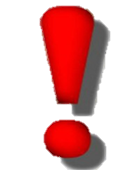 D
В
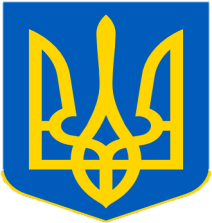 ЗАХОДИ, ЗА ДОПОМОГОЮ ЯКИХ БУДЕ ЗДІЙСНЮВАТИСЯ ВІДСТЕЖЕННЯ РЕЗУЛЬТАТИВНОСТІ РЕГУЛЯТОРНОГО АКТА
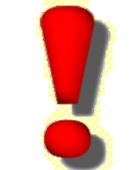 Правило: Якщо показники результативності, що                     безпосередньо пов’язані з вирішенням проблеми,      можна оцінити за допомогою статистичних даних – використовується статистичний метод.  Якщо для такої оцінки необхідно отримати дані від бізнесу - соціологічний
Визначити:
строки проведення базового та повторного відстеження результативності дії регуляторного   акта (зазначивши конкретні дати проведення відстеження);
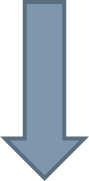 метод (статистичний/соціологічний) проведення відстеження результативності;
вид даних (статистичні, наукові дослідження або опитування), за допомогою яких здійснюватиметься відстеження результативності. Вид даних необхідно обирати з урахуванням обраного методу проведення відстеження;
цільові групи осіб, що обиратимуться для участі у відповідному опитуванні, чи наукові установи, що залучатимуться для проведення відстеження.
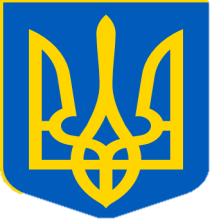 ВІДПОВІДАЛЬНІСТЬ ЗА ПОРУШЕННЯ ПОРЯДКУ  РЕГУЛЯТОРНОЇ ДІЯЛЬНОСТІ
Відповідно до статті 41 Закону відповідальність за порушення вимог законодавства у сфері державної регуляторної політики несуть:
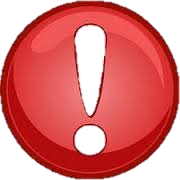 Керівники регуляторних органів
Посадові особи регуляторних органів
Керівники структурних підрозділів регуляторних органів чи посадові особи регуляторних органів, на які покладено реалізацію окремих повноважень  щодо здійснення регуляторної діяльності